Dzień Bezpiecznego Internetu !
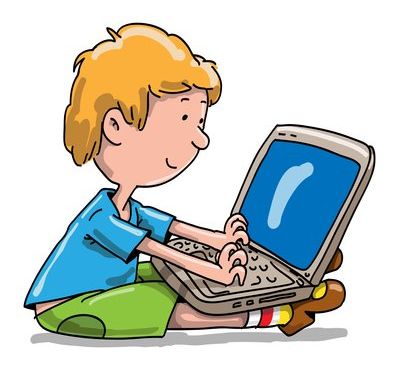 Winnica 18.02.2016
Spis treści:
Dzień Bezpiecznego Internetu
Co daje nam Internet (+)
Co daje nam Internet (-)
Lepszy Internet zależy od ciebie
Netykieta
Podstawowe zasady Netykiety
Podsumowanie
Źródła
Koniec
Bezpieczny Internet
Dzień Bezpiecznego Internetu
Obchodzony jest w całej Europie w pierwszej połowie lutego. Jest inicjatywą Komisji Europejskiej, mającą na celu zwrócenie uwagi na kwestię bezpiecznego dostępu dzieci i młodzieży do zasobów internetowych. 
Dnia 9 lutego 2016 roku po raz kolejny obchodzony był 
Światowy Dzień Bezpiecznego Internetu. 
Tegoroczne hasło brzmiało:
Lepszy Internet zależy  od  Ciebie !
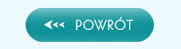 Bezpieczny Internet
Co daje nam Internet (+)
Pozytywnie:
Poszerza naszą wiedzę.
Daje szybki i łatwy dostęp do informacji.
Ułatwia sposoby komunikacji bezpośredniej z innymi osobami.
Oszczędza czas i pieniądze.
Pomaga w wykonywaniu pracy.
Pozwala poznać nowe osoby.
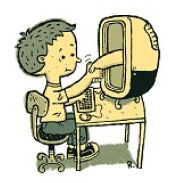 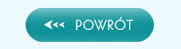 Bezpieczny Internet
Co daje nam Internet (-)
Negatywnie:
Anonimowość (umożliwia podszywanie się pod inne osoby).
Pogorsza się bezpośredni kontakt z innymi ludźmi.
Rozprzestrzeniają się wirusy – rośnie ryzyko włamań i kradzieży danych.
Niekontrolowane rozpowszechnianie się niewłaściwych treści wzrasta.
Internet uzależnia !!!!!
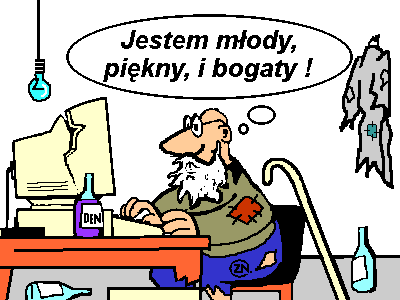 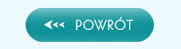 Bezpieczny Internet
Lepszy Internet zależy od ciebie.
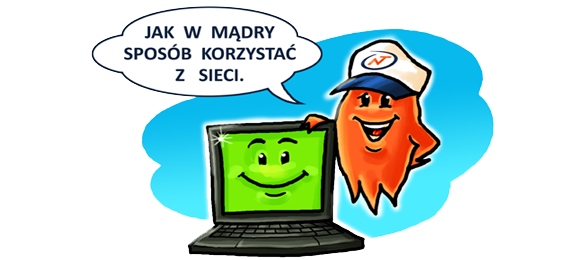 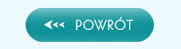 Bezpieczny Internet
Netykieta
Według Nas, aby bezpiecznie poruszać się w Internecie należy stosować się do 
NETYKIETY !!!
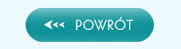 Bezpieczny Internet
Co to jest Netykieta ?
Netykieta jest to zbiór zasad określających formy zachowania się w społeczności internetowej.
Netykieta zwraca więc uwagę na możliwe do pojawienia się sytuacje i pokazuje, jakie formy reakcji na nie są dopuszczalne, a jakie zakazane.
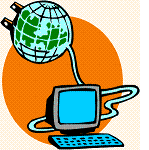 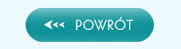 Bezpieczny Internet
Podstawowe zasady NETYKIETY
Nie używamy wulgaryzmów !
Bez zgody nie korzystamy z prac innych osób.
Nie otwieramy niebezpiecznych stron oraz nie ściągamy nieznanych plików.
Szanujemy zdanie  innych nawet, jeśli różni się ono od naszego.
Szanujemy język, którym się posługujemy.
Nie wysyłamy SPAMów.
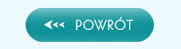 Bezpieczny Internet
Podstawowe zasady NETYKIETY
Wysyłane teksty powinny być zwięźle i zrozumiale napisane.
Nie wysyłamy nieautoryzowanych danych.
Zgłaszamy rodzicom lub nauczycielom zagrożenia lub nieprawidłowości spotkane w sieci.
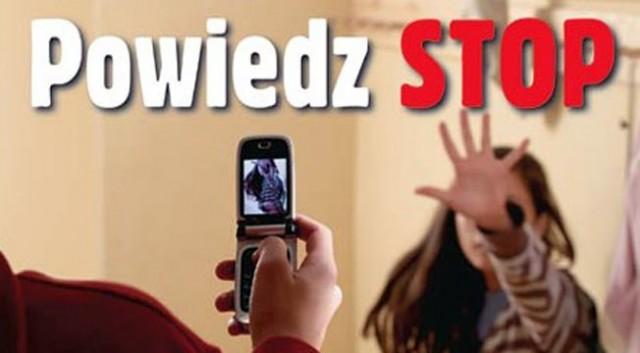 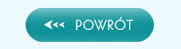 Bezpieczny Internet
Podsumowanie:
W obecnych czasach Internet jest narzędziem niezbędnym do funkcjonowania we współczesnym Świecie.
Przestrzeganie zasad NETYKIETY w znacznym stopniu zabezpiecza użytkowników Internetu przed negatywnymi skutkami korzystania z sieci. 

PAMIĘTAJ – Lepszy Internet zależy od Ciebie, ponieważ 
TY TEŻ JESTEŚ TWÓRCĄ INTERNETu!
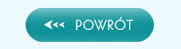 Bezpieczny Internet
Zródła:
W prezentacji skorzystano z danych umieszczonych na stronach:
Wikipedia
Google obrazy
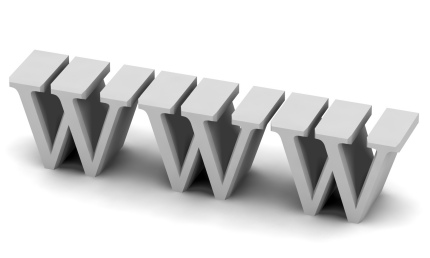 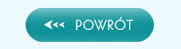 Bezpieczny Internet
Koniec
Za uwagę dziękują:

Marta Dobrzyńska
Żaneta Mossakowska
Alicja Kozłowska
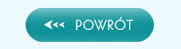 Bezpieczny Internet